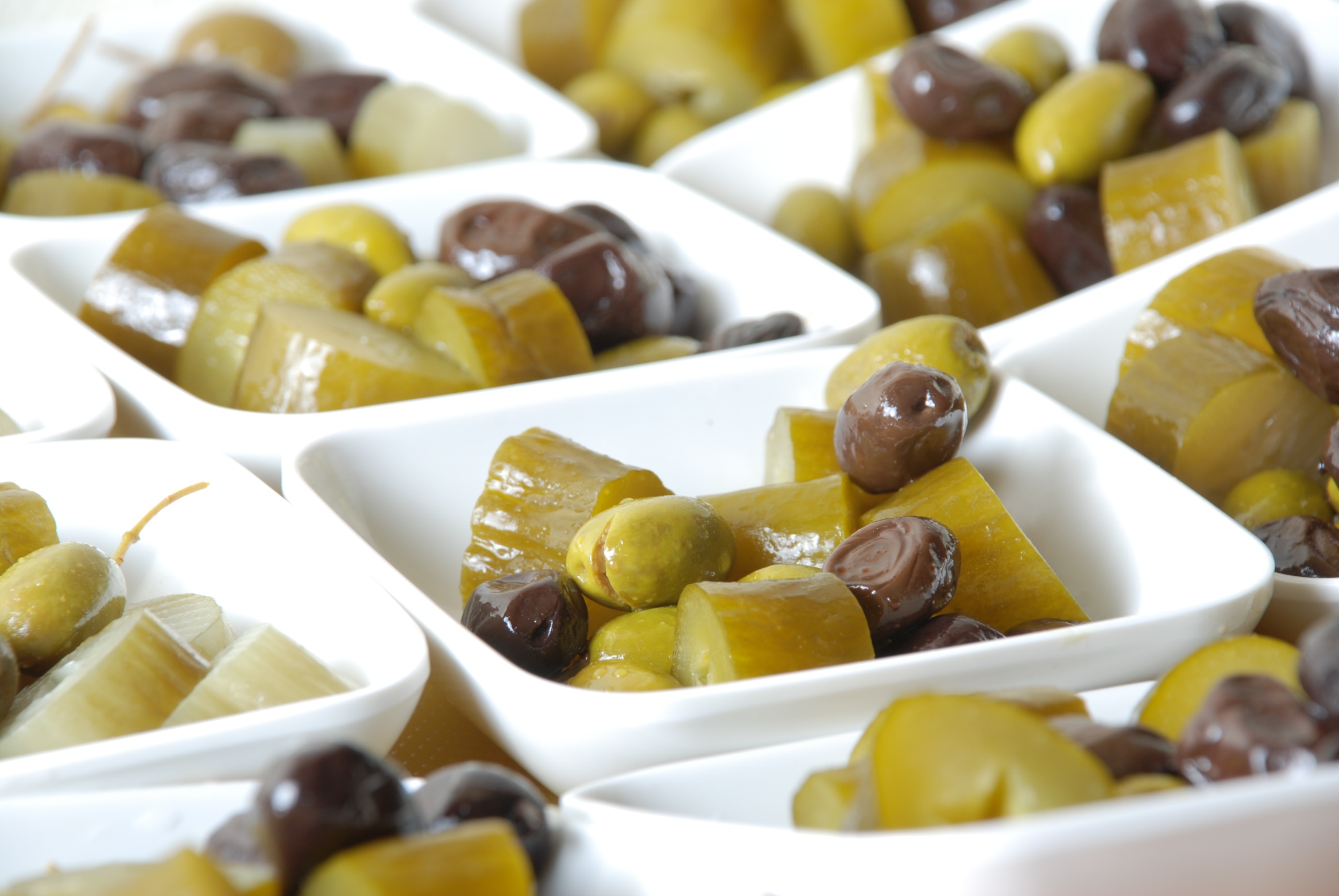 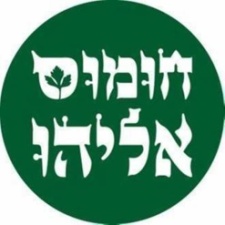 באזה"ת 
ספיר
דרוש/ה לנו אחראי/ת משמרת
אני אוהבת אותך, אני מצטערת, סליחה, תודה
פדנטיות ושמחת חיים  
משרה מלאה (א'-ו')
מגורים בערבה תיכונה
הגעה עצמאית
עבודה מאומצת
 ומתגמלת
052-3420720 שחר
צילום: פרדי נפתלי
צילום: פרדי נפתלי